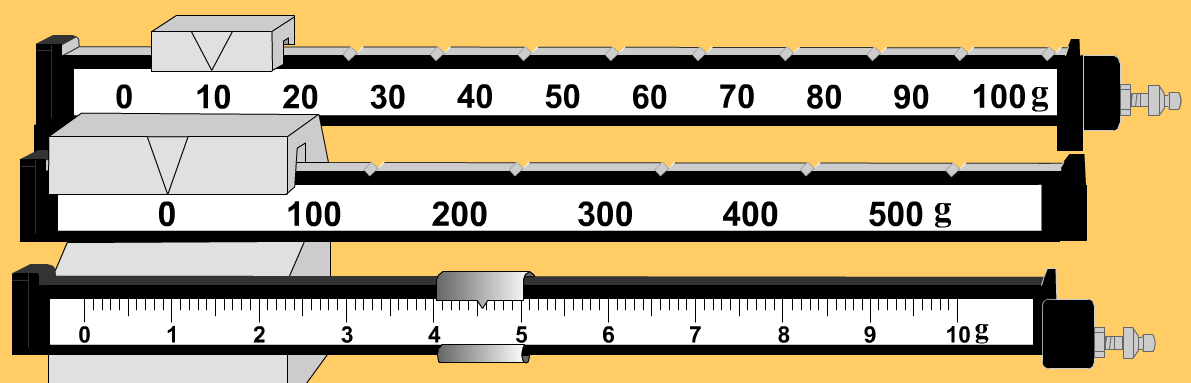 A
Find the total mass for each
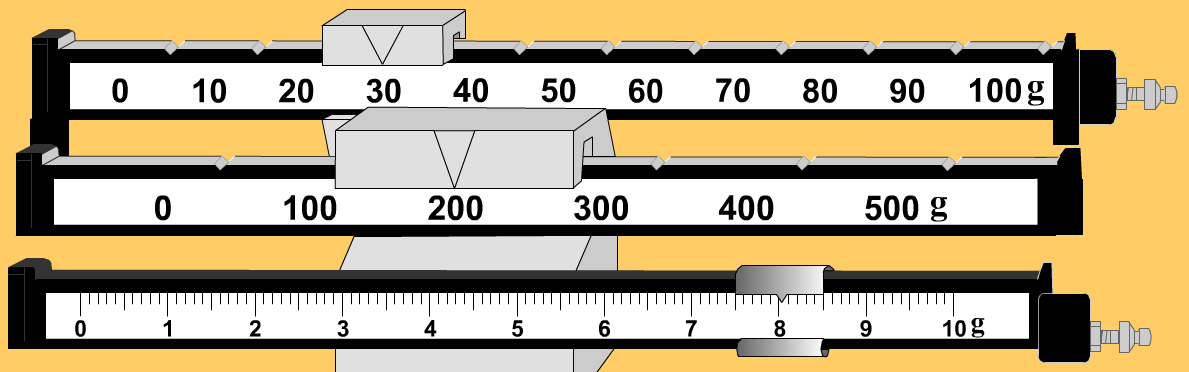 B
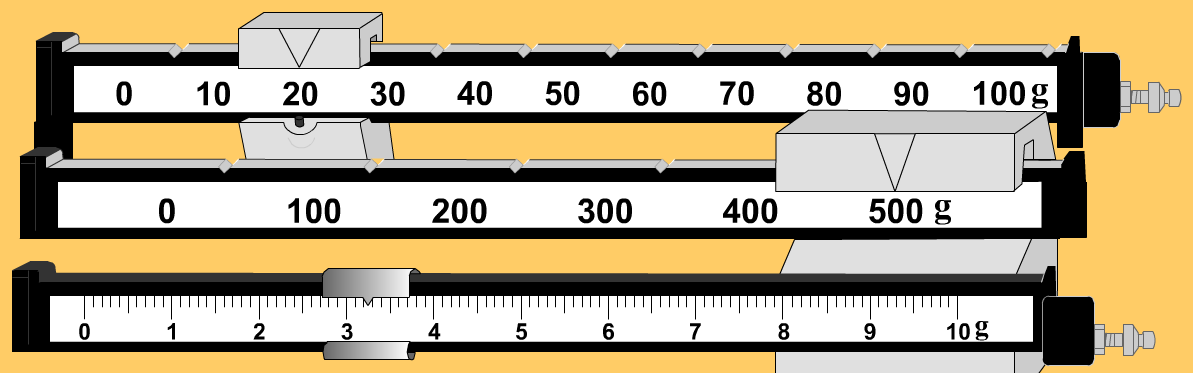 C
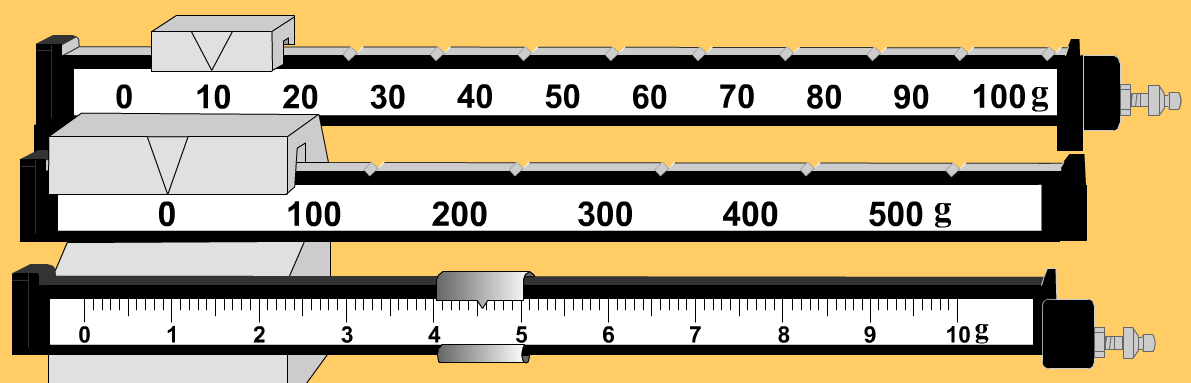 14.5 g or 14.6 g
The answers are:
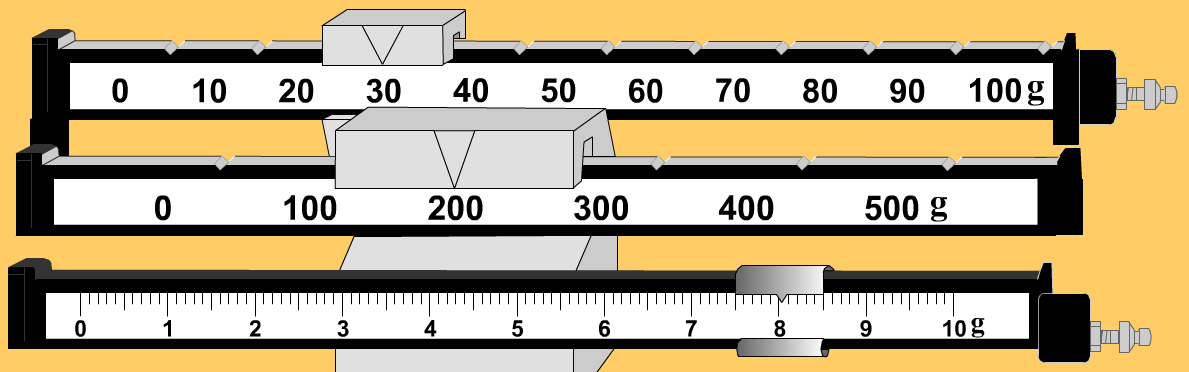 238 g or 238.1 g
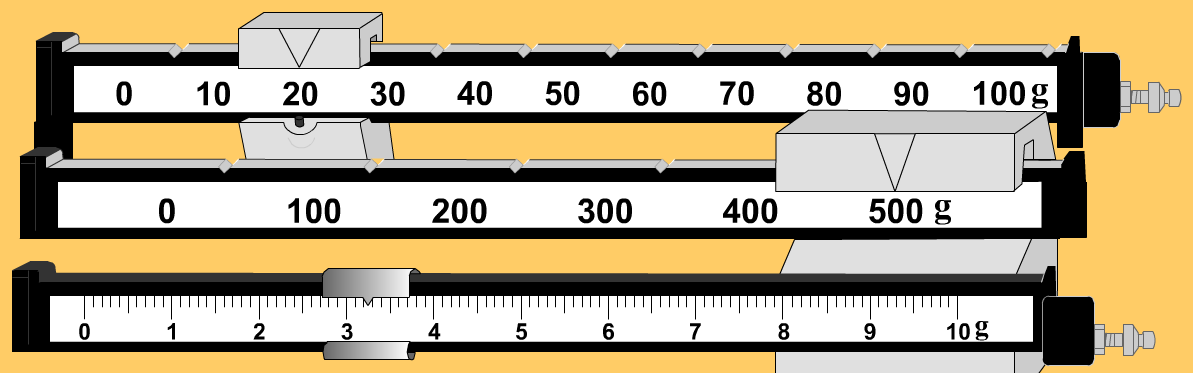 523.2 g or 523.3 g